Department Meeting
Friday, January 21st, 2022
Agenda
Welcome
Spring 2022
Enrollment data
Reminders
CS 4962 
Fall 2022 and beyond 
Q&A
2
Spring 2022 – Enrollment Data
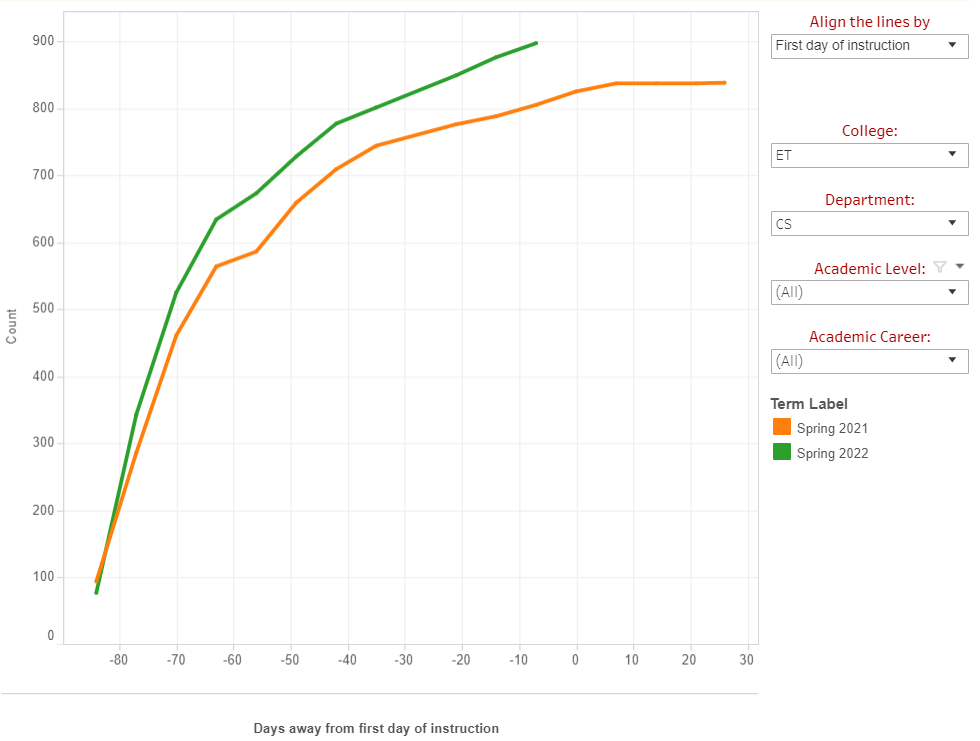 as of Monday, Jan 17
Spring 2022 – Academic Calendar and Instruction
Jan 24 – First Day of Classes
The first 3 weeks – remote for all courses (no exception)
You are allowed to use your office to teach remotely.
In-person meeting: required to wear a surgical mask at minimum or a N95 mask. 
EPITA students (20-22 students) – CS 1222, CS 2013, CS 2148, CS 3220
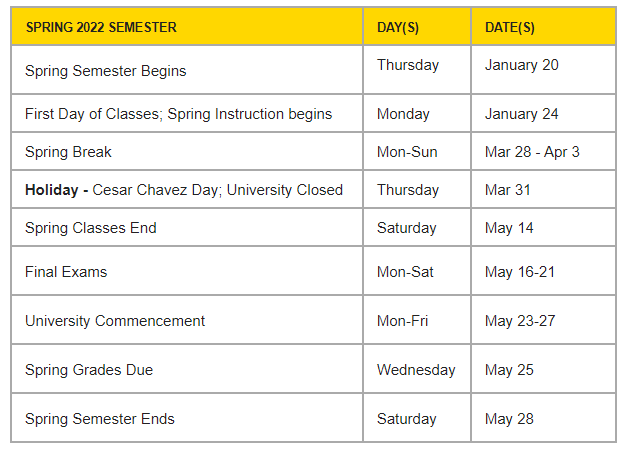 Spring 2022 – Academic Calendar and Instruction
Are you ready to start your class?
Syllabus approval – invite me to your canvas for 10 days
Materials on Canvas?
Zoom meeting setup?
Office hours?
Need a headset? Pick one at the dept office.
Need a webcam? Request one.
Need a mic and a portable speaker for in-person meeting? Send me email.
Anything?
Spring 2022 – Student Hires
TAs/GAs/Graders

Contact your TAs/GAs/Graders and coordinate the work.
Give access to canvas shell
Set a regular meeting time
Introduce your TA to the class
2 Tutors for CS 2011-2013: tutoring on zoom, 12 hours/week

Hugo Gomez (hgomez32@calstatela.edu):
MW: 1pm - 2pm
TTH : 8am -12pm and 3pm - 4pm 
 
Jack Bentley (jbentle6@calstatela.edu):
MW: 9am - 12pm and 4:30pm - 5:30pmFriday: 12pm - 4pm
Student Assistants

Avani Dungarwal
Juya Ahmadi
Spring 2022 – Meetings
ECST Welcome Week (Jan 24-Jan 28): 
CS dept presentation (1/27, 3-3:30)
Need a volunteer(s) – Soo & David

Department Meetings
On every 2nd and 4th Fridays of the month
Feb 11, Feb 25, Mar 11, Mar 25, April 8, April 22, May 13
11AM – 12:30PM
Spring 2022 – Department Retreat
Feb 25, 9AM-1PM
Discussion items
Strategic planning
Discussion on online/hybrid courses (not one-time exception)
Approved courses : CS 3186, CS 4661, CS 4662
Review PEOs, eval data
Department resources (identify, justify, and request)
Scale Up for Fall 2022 and beyond
Lecturer pool
CS electives
Grad courses (CS 5035 and more)
Senior design
Anything else?
Spring 2022 – Faculty Search
Successful hiring
2-3 new junior faculty
Plan
Semi-finalist interviews in Feb
Finalist interviews in early Mar
Online/Hybrid Course Proposals
Department Committee
CS 4962
Have a great Weekend!